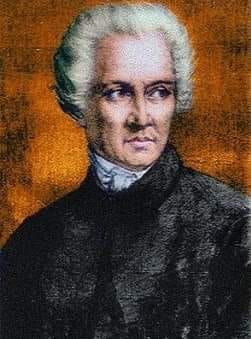 ΔΙΟΝΥΣΙΟΣ ΣΟΛΩΜΟΣ 
(8 Απριλίου 1798 - 9 Φεβρουαρίου 1857)
΄΄Εις Φραγκίσκαν Φραίζερ΄΄


Μικρός προφήτης έριξε σε κορασιά τα μάτια,

και στους κρυφούς του λογισμούς, χαρά γιομάτους, είπε:



 
Κι αν για τα πόδια σου, Καλή, κι αν για την κεφαλή σου,

κρίνους ο λίθος έβγανε, χρυσό στεφάν’ ο ήλιος,

δώρο δεν έχουνε για Σε και για το μέσα πλούτος.

Όμορφος κόσμος ηθικός, αγγελικά πλασμένος!
Ο ποιητής που είναι περισσότερο γνωστός για τη συγγραφή του ποιήματος "Ύμνος εις την Ελευθερίαν". 

Ως γνωστό, οι πρώτες δύο στροφές του έγιναν ο εθνικός ύμνος των Ελλήνων. Κεντρικό πρόσωπο της Επτανησιακής σχολής, ο Διονύσιος Σολωμός θεωρήθηκε και θεωρείται 
ο εθνικός ποιητής των Ελλήνων, όχι μόνον 
γιατί έγραψε τον Εθνικό Ύμνο, αλλά και γιατί αξιοποίησε την προγενέστερη ποιητική παράδοση (κρητική λογοτεχνία, Δημοτικό τραγούδι) και 
ήταν ο πρώτος που καλλιέργησε συστηματικά τη δημοτική γλώσσα και 
άνοιξε τον δρόμο για τη χρησιμοποίησή της στη λογοτεχνία, αλλάζοντας ακόμη περισσότερο τη στάθμη της.

 Σύμφωνα με τις απόψεις του δημιουργούσε 
«από τον ρομαντισμό μαζί με τον κλασικισμό ένα [...]είδος μιχτό, αλλά νόμιμο[...]».
Εκτός από τον "Ύμνον εις την Ελευθερίαν", τα σπουδαιότερα έργα του είναι:

 "Ο Κρητικός", "Ελεύθεροι Πολιορκημένοι", 
"Ο Πόρφυρας", 
"Η Γυναίκα της Ζάκυθος",
 "Λάμπρος". 

Το βασικό χαρακτηριστικό της ποιητικής παραγωγής του είναι η αποσπασματική μορφή: 
κανένα από τα ποιήματα που έγραψε μετά τον "Ύμνον εις την Ελευθερίαν" δεν είναι ολοκληρωμένο και με ελάχιστες εξαιρέσεις, τίποτα δεν δημοσιεύτηκε από τον ίδιο. 

Ο Κώστας Βάρναλης περιέγραψε εύστοχα την αποσπασματικότητα του σολωμικού έργου με τη φράση 
«...(Ο Σολωμός) πάντα τα έγραφε, αλλά ποτές του δεν τα έγραψε».]
. . Στην πεισμωμένη μάχη
σφόδρα σκιρτούν μακριά πολύ τα πέλαγα κι οι βράχοι,
και τα γλυκοχαράματα, και μες στα μεσημέρια,
κι όταν θολώσουν τα νερά, κι όταν εβγούν τ’ αστέρια.
Φοβούνται γύρου τα νησιά, παρακαλούν και κλαίνε,
κι οι ξένοι ναύκληροι μακριά πικραίνονται και λένε:
«Αραπιάς άτι, Γάλλου νους, σπαθί Τουρκιάς μολύβι,
πέλαγο μέγα βράζ’ ο εχθρός προς το φτωχό καλύβι.»

 
 
Από τους "Ελεύθερους πολιορκημένους΄΄



 
 
Μουσική: Γιάννης Μαρκόπουλος
https://www.youtube.com/watch?v=sNKZDXjNw2A
Λάκης Χαλκιάς - Αραπιάς άτι
ΜΝΗΜΟΝΕΥΟΥΜΕ ΤΟΝ ΔΙΟΝΥΣΙΟ ΣΟΛΩΜΟ
Έχουμε πολλούς λόγους να τιμάμε και να μνημονεύουμε τον Διονύσιο Σολωμό. Και αυτό όχι απλώς επειδή έγραψε το ποίημα που έγινε Εθνικός Ύμνος της Ελλάδας, αλλά κυρίως:
 
Γιατί συνδύασε όσο κανείς την π ο ί η σ η με τη φ ι λ ο σ ο φ ί α.
 
Γιατί μελέτησε συστηματικά τη γερμανική ρομαντική φιλοσοφία και ποίηση (Hegel, Schlegel, Schiller, Goethe) και θέλησε να αποτυπώσει στην ποίησή του τις ιδέες τους.
 
Γιατί πίστευε, όπως ο Καντ και ο Σίλλερ, ότι η υπέρτατη εκδήλωση της ανθρώπινης ελευθερίας είναι όταν ελεύθερα διαλέγουμε να κάνουμε το κ α θ ή κ ο ν μας.
  
 Γιατί έγραψε με το δεκαπεντασύλλαβο των δημοτικών τραγουδιών και της κρητικής αναγέννησης.
 
Γιατί για να διαμορφώσει τη γλώσσα του άρχισε να μελετά συστηματικά τα δημοτικά τραγούδια, το έργο των προσολωμικών ποιητών, δημώδη και κρητική λογοτεχνία, έτσι ώστε αυτός που δεν ήξερε καλά ελληνικά, μέσα από  την αδόμητη δημοτική της εποχής του να δημιουργήσει ποιητικό λόγο υψηλού επιπέδου.
Γιατί θαύμαζε τον Dante Alighieri και επιθυμούσε να δημιουργήσει όχι μόνο μια καινούργια ελληνική λογοτεχνία, αλλά, ακολουθώντας το παράδειγμα του Dante, να δημιουργήσει μια καινούργια ελληνική γλώσσα.
 
Γιατί κατάλαβε την αξία του «Ερωτόκριτου».
 
Γιατί κανείς άλλος ποιητής μας δεν φρόντισε τόσο την μουσικότητα των ποιημάτων του.
 
Γιατί Γλώσσα, Ποίηση και Ελευθερία αποτελούσαν για τον Σολωμό μια απόλυτη ενότητα.
 
Γιατί σφραγίζει ιστορικά και γραμματολογικά την ελληνική αποδοχή του ρ ο μ α ν τ ι κ ο ύ   κ ι ν ή μ α τ ο ς, ένα δρόμο που θα ακολουθήσουν όλοι οι ποιητές μέχρι τον Σεφέρη.
 
Γιατί υπήρξε συνδιαμορφωτής της ρομαντικής αντίληψης για τη λογοτεχνία και την ποίηση, ισάξιος των πλέον σημαντικών λογοτεχνικών μορφών της εποχής του: του Wordsworth και του Coleridge, του Goethe και του Holderlin.
Γιατί ανατέμνει «το «υψηλό» που ορίζεται ως η νίκη της ηθικής θέλησης ενάντια στις φυσικές εναντιότητες (σιλλερικό ηθικοαισθητικό σύστημα).
 
Γιατί ήταν ο ποιητής του π ά θ ο υ ς και του υ ψ η λ ο ύ.
 
Γιατί έδειξε με μοναδικούς στίχους ότι μόνο μέσα στη δοκιμασία μπορεί να φανερωθεί, σ΄όλο της το μεγαλείο, η ελευθερία της ψυχής:
 
«Ὁ Ἀπρίλης μὲ τὸν Ἔρωτα χορεύουν καὶ γελοῦνε,
κι ὂσ’ ἄνθια βγαίνουν καὶ καρποὶ τόσ’ ἅρματα σὲ κλειοῦνε».
 
Γιατί διάλεξε να υμνήσει  μεγάλα θέματα, την ελευθερία, την πατρίδα, τη φύση, τη θρησκεία, τον θάνατο και τον έρωτα.
 
Γιατί θέλησε να εκφράσει την έννοια της Ελευθερίας  όχι απλώς ως  εθνική ελευθερία αλλά κυρίως ως πνευματική (Ο Κρητικός (1833), Ελεύθεροι Πολιορκημένοι (έως το 1845), Ο Πόρφυρας (1847) ).
 
Γιατί ακόμα μαγευόμαστε από την πολύσημη μαγεία της Φεγγαροντυμένης: θεά «Αναδυομένη Αφροδίτη -Η απόλυτη ομορφιά- Η Ζωή- Η Φύση» Η μνηστή του Κρητικού
 
Γιατί ο Σολωμός αμφιταλαντεύτηκε ανάμεσα σε κλασικισμό και ρομαντισμό παλεύοντας να βρει το δικό του δρόμο.
Γιατί γι' αυτόν η φύση ήταν και Παράδεισος και Κόλαση:
 
«Μάγεμα ἡ φύσις κι ὄνειρο στὴν ὀμορφιὰ καὶ χάρη
ἡ μαύρη πέτρα ὁλόχρυση καὶ τὸ ξερὸ χορτάρι.
 
Μὲ χίλιες βρύσες χύνεται, μὲ χίλιες γλῶσσες κρένει:
«Ὅποιος πεθάνει σήμερα χίλιες φορὲς πεθαίνει».
 
Γιατί έδειξε ότι κι ο έρωτας κι ο θάνατος είναι αδέρφια (Κρητικός).
 
Γιατί είδε στον έρωτα την αγνότητα.
 
 Γιατί έδειξε ότι η α υ τ ο γ ν ω σ ί α είναι απαραίτητη προϋπόθεση για την τέλεια απελευθέρωσή μας:
«Πρὶν πάψ' ἡ μεγαλόψυχη πνοὴ χαρὰ γεμίζει:
Ἄστραψε φῶς κι ἐγνώρισεν ὁ νιὸς τὸν ἑαυτό του» (Πόρφυρας).
 
Γιατί τόνισε ότι η σχέση ανθρώπου – φύσης χαρακτηρίζεται από τραγικότητα.
 
Γιατί ασχολήθηκε με τον έρωτα και την  τρέλλα (Λάμπρος).
 
Τον μνημονεύουμε γιατί στην ποίησή του έδειξε καλύτερα από όλους τους ποιητές μας πως κάθε εφιάλτης κι
 ένα ό ρ α μ α.
Γιατί μας άφησε αποσπάσματα-σπαράγματα ομορφιάς που εκφράζουν την αγωνία του καλλιτέχνη να συλλάβει το ανέφικτο της Απόλυτης Αλήθειας.
 
Γιατί ήθελε να είναι π ρ ο φ η τ ι κ ό ς ( η Γυναίκα της Ζάκυνθος).
 
Γιατί παίζει παιχνίδια ανάμεσα στο φυσικό και στο μεταφυσικό.
 
Γιατί είναι ο κατεξοχήν «αναστάσιμος ποιητής» (Κρητικός).

 
Γιατί ο Οδυσσέας Ελύτης θεωρούσε το Σολωμό «δάσκαλό του»: 

«το μεγαλείο του Σολωμού ολοένα μού αποκαλύπτεται και δεν εξαντλείται. Και άλλα εκατό χρόνια πιστεύω να διδάσκομαι, κάτι θα αντλώ από τη μεγαλοφυΐα του». 

«Αν οι ξένοι μπορούσαν να διαβάσουν ελληνικά, θα τον είχαν κατατάξει μέσα στους πέντε δέκα κορυφαίους του κόσμου, όλων των εποχών».
 
   Γιατί έγραψε τέτοιους στίχους:
 
« Ἒστησ' ὁ Ἔρωτας χορὸ μὲ τὸν ξανθὸν Ἀπρίλη».